Slavnostní rozsvícení vánočního stromu.
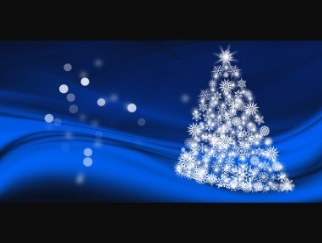 Dne 4. prosince 2017 se naše škola zúčastnila prvního slavnostního rozsvícení vánočního stromu před Úřadem městského obvodu Pardubice IV                              v Pardubičkách. Na úvod nás přivítal pan starosta ing. Petr Heřmanský a popřál všem dětem, rodičům a spoluobčanům příjemnou adventní náladu. Poté pan ředitel základní školy v Pardubičkách Mgr. Jaroslav Karcol s dětmi zazpíval         a zahrál na kytaru několik vánočních koled. Některé koledy zazněly za doprovodu flétniček, ozvučných dřívek nebo trianglu. Atmosféru navodily malé vánoční trhy  s dekoracemi, ochutnávkou cukroví a vůní svařeného vína se skořicí. Děti netrpělivě čekaly, až se rozsvítí krásně rostlý, vysoký strom. Po hlasitém odpočítávání se rozzářil. Společně jsme tak zahájili adventní čas          a doufáme, že se z této akce stane tradice, při které se všichni sejdeme opět příští rok.
Přivítání před Úřadem městského obvodu      v Pardubičkách panem starostou.
Děti s rodiči.
Žáky doprovázel na kytaru pan ředitel základní školy.
Flétničky dodaly koledám ten správný tón.
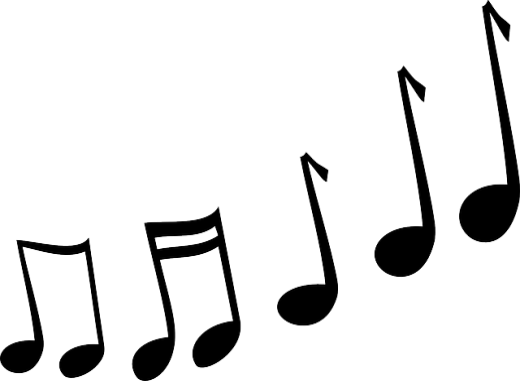 daly koledám tffffff
Adventní čas začíná.